FW364 Ecological Problem Solving
Lab 3: Blue Whales Population Growth
Log onto computers please

Download files from http://saraparrsyswerda.weebly.com/fw364-ecological-problem-solving.html
Computer Lob Logistics
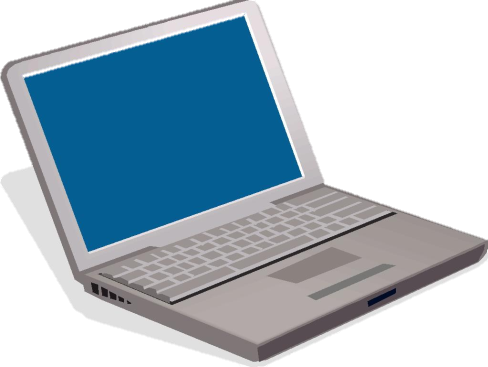 Feel free to use your own laptops instead of lab computers
To save files using lab computers:
	Portable drive (thumbdrive, external hard drive)
	P: drive…. But make a backup in case P: drive not accessible
Outline for Today
Do a case study together of  human population growth to:
Introduce spreadsheet modeling
Illustrate how λ can be obtained using linear regression
Show how to forecast population size using spreadsheets

Exercise 3: Case study of blue whale population growth to:
Practice spreadsheet modeling
Practice forecasting population size using spreadsheets
Learn about absolute vs. proportional gains and losses
 You do not need to get λ through linear regression
Important note: Going to use only DISCRETE equations
Case Study
Case Study: Human Population Growth

We will:
Forecast human population size
using data from 1800-1995 (given in textbook)

Objectives:
Introduce spreadsheet modeling
Illustrate how λ can be obtained using linear regression
Show how to forecast population size using spreadsheets
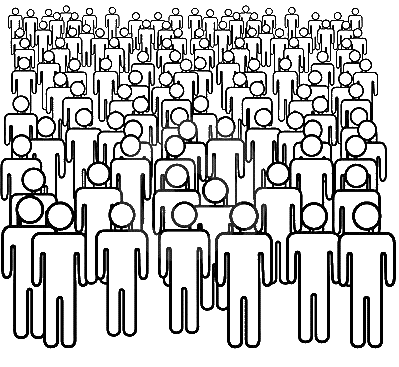 Case Study
To forecast human population growth, we need λ
Nt = N0 λt
Two methods:
Calculate geometric mean (book uses this way)
Use linear regression (book does not address this approach)
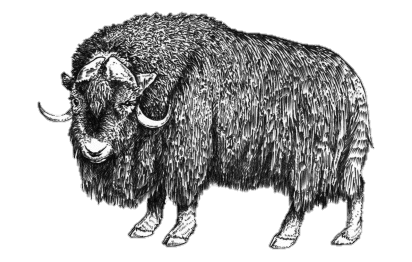 λ Determination – Linear Regression
See Excel file on course website
“Muskox Linear Regression.xlsx”
Method : Linear Regression
Equation and R2 obtained by adding a trendline
Slope = 0.062 = log λ
λ  = 10 0.062 = 1.15
log base 10: log10
R2 indicates good fit
Case Study
To forecast human population growth, we need λ
Nt = N0 λt
Today: we’ll do an example for human population growth
Over to Excel – Open: Human Population Growth.xlsx
λ Determination – Linear Regression
Nt = N0 λt
Start with equation for forecasting population growth:
Take the natural log of both sides:
ln (Nt) = ln (N0 λt)
ln (Nt) = ln (N0) + ln (λt)
ln Nt = ln N0 + t ln λ
Intercept
Slope
Linear equation between ln Nt and t, with:
      Slope	ln λ
      Intercept	ln N0
λ Determination – Linear Regression
Nt = N0 λt
Start with equation for forecasting population growth:
Take the natural log of both sides:
ln (Nt) = ln (N0 λt)
ln (Nt) = ln (N0) + ln (λt)
ln Nt = ln N0 + t ln λ
Intercept
Slope
Can determine slope with linear regression
λ = eslope
Slope = ln λ
Back to Excel!
Forecasting Population Growth
Two ways to forecast population growth:
Nt = N0 λt
Nt+1 = Nt λ
For consecutive years
For any year
Can use spreadsheet models to forecast farther into future
Just calculated λ in Excel

Remember: λ  = 1 + b’ - d’

Actual birth and death rates are:
b’ = 0.030
d’ = 0.011
Back to Excel!
Forecasting Population Growth
What if we wanted to forecast population size for a particular country?
We’d want to also consider immigration and emigration
Nt+1 = Nt (1 + b’ – d’ – e’) + I
Immigration, I, is an absolute gain

Emigration rate, e’Nt, is a proportional loss
For Lab Exercise: working with absolute and proportional losses due to blue whale harvest
Blue Whales Case Study
Example of geometric population decline
1946: International Whaling Commission created to set limits to total Antarctic whale catch

1953: Shorter open season for blue whales introduced, but…

…management still failed because harvest quota was fixed and the population birth rate was not high enough to replace harvested individuals

1963: Appropriate harvest reductions implemented

Currently: Endangered conservation status
1900s: Unsustainable harvest of blue whales
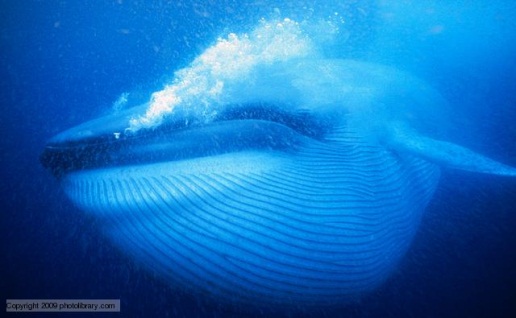 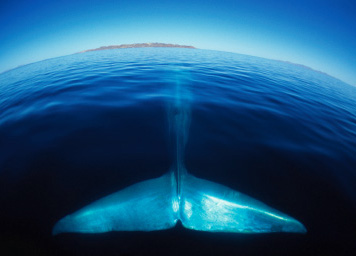 [Speaker Notes: Blue whale video]
Blue Whales Case Study
Example of geometric population decline
Appropriate
harvest reductions
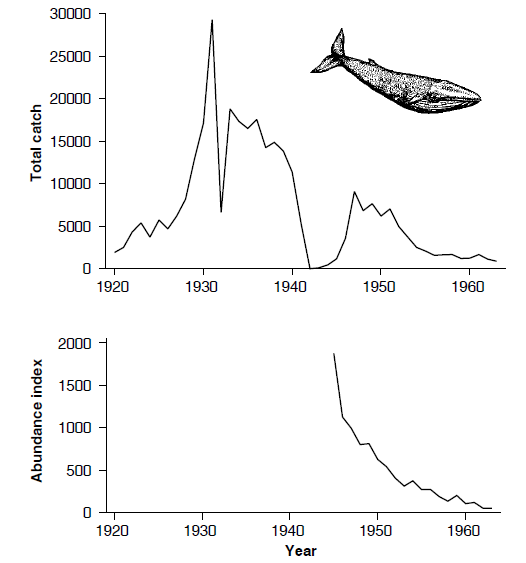 1900s: Unsustainable harvest of blue whales
WWII
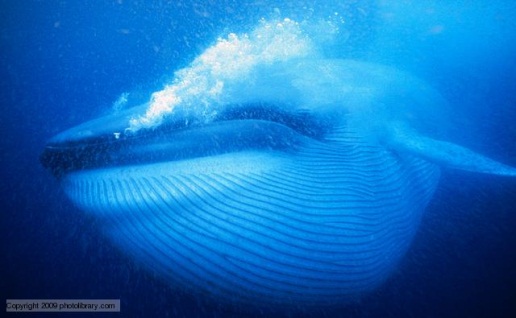 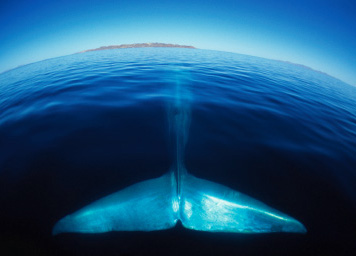 # whales / catcher-ton-day
Looks like geometric decline
Fig. 1.8
Blue Whales Case Study
Example of geometric population decline
1900s: Unsustainable harvest of blue whales
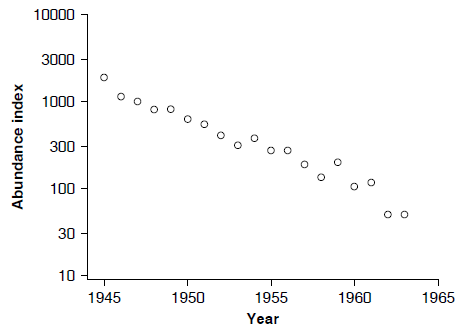 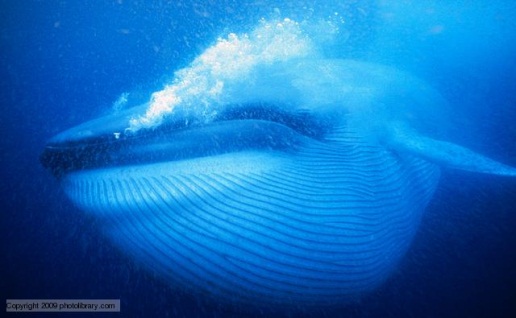 Note: log scale
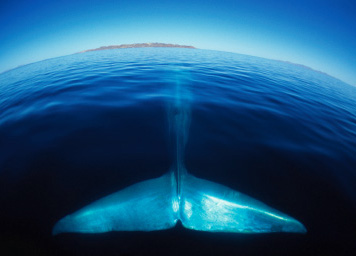 Fig. 1.9
Straight line when plotted on a log-scale
 Indicative of geometric decline
Blue Whales Case Study
Example of geometric population decline
1900s: Unsustainable harvest of blue whales
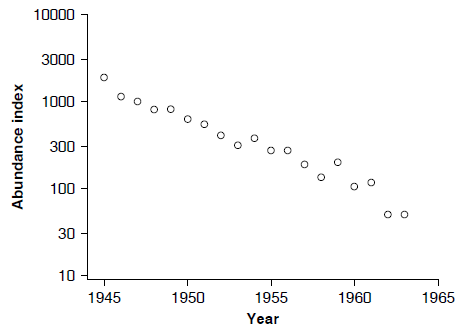 Population Sizes

1930s: 	20-50,000 individuals


1965-1975: 	14,000 individuals
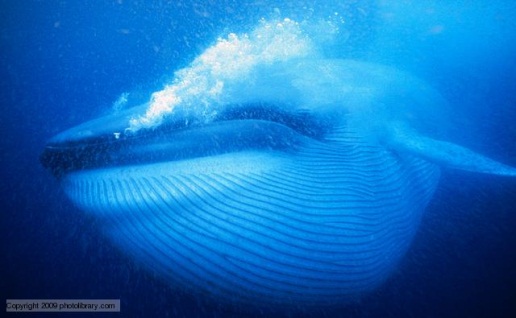 Today’s Lab

Investigate population recovery
with sustainable harvest
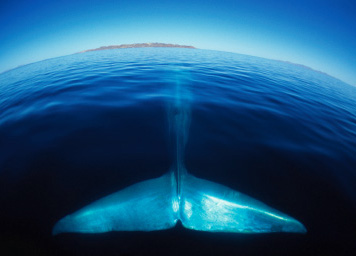 Fig. 1.9
Straight line when plotted on a log-scale
 Indicative of exponential decline
Exercise 3
Part 1: Answer Exercise 1.1 from textbook
Question: How long will it take the blue whale population to increase from 10,000 to 50,000 individuals (in the absence of harvest)?

Remember: R in textbook is equivalent to λ

Approach this similar to a doubling time problem,
except the goal population size is more than double
Exercise 3
Part 2a: Investigate of the effect of an absolute harvest rate on population size
Estimate the number of years it will take the blue whale population to increase from 10,000 to 50,000 whales using a series of absolute harvests (constant number) between 0 and 600 whales per year (e.g., 0, 100, 200, etc.)

Determine the maximum sustainable harvest level
(i.e., harvest amount that causes no population change)

Plot the relationship between harvest level and number of years to reach 50,000 whales

Plot the trend in population size over time for the next harvest level above the maximum sustainable

For report: Comment on the shape of both plots
Exercise 3
Part 2b: Investigate of the effect of a proportional harvest rate on population size
Estimate the number of years it will take the blue whale population to increase from 10,000 to 50,000 whales using a series of proportional harvests starting at 0.5% per year (e.g., 0.5%, 1.0%, 1.5%, etc.) and ending at the maximum sustainable harvest

You do not need Excel (i.e., a spreadsheet model) for this part!
Exercise 3
General Comments
Use discrete population growth models for all parts

For reports:
	Remember axis labels on figures; don’t add trend lines
Don’t forget to think about the assumptions you are making…
 Important assumption about natural death and harvest